Антон Семёнович Макаренко - писатель и педагог
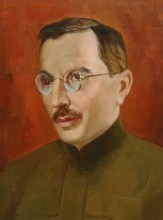 "У человека должна бытьединственная специальность -он должен быть большим человеком, настоящим человеком"А. Макаренко
Биография
Отец, Семен Григорьевич, сын рабочего из Харькова, работал старшим маляром Белопольского железнодорожного депо Харьковской железной дороги.   Мать, Татьяна Михайловна, урожденная Дергачева, была дочерью николаевского солдата.
1895 г. - семилетнего Антона отдали в двухклассное начальное училище. Январь 1901 г. - семья Макаренко переезжает в г.Крюков и Антон становится учеником Кременчугского четырехклассного городского училища. В 1904 г. Макаренко заканчивает Кременчугское городское училище на "отлично". В августе 1904 г. ( в 16 лет) Макаренко стал слушателем одногодичных педагогических курсов при Кременчугском городском училище, имевших целью подготовку преподавателей начальной школы. Весной 1905 г. А.С.Макаренко успешно окончил курсы и получил свидетельство, дававшее право преподавать в начальной школе
Начало педагогической деятельности
В декабре 1917 г. он переезжает в г. Крюков. В 1918 г. (в 30 лет) Антон Семенович возвращается в Крюковское железнодорожное училище, которое в 1917 г. было преобразовано в Высшее начальное училище. Теперь Макаренко стал руководителем педагогического коллектива, ответственным за воспитание детей. В качестве директора училища Антон Семенович проработал там до осени 1919. В августе 1919 г. после занятия Крюкова белогвардейцами Антон Семенович переезжает в Полтаву, где становится заведующим начальной школы.
Возглавил колонию для беспризорных
В сентябре 1920 г. (в 32 года) Макаренко принимает предложение Полтавского отдела народного образования организовать и возглавить колонию для беспризорных и несовершеннолетних правонарушителей. В 1921 г. Макаренко ставит вопрос о присвоении колонии имени М.Горького. В 1923 г. в Полтавской газете "Голос труда" появилась статья Макаренко "Колония имени Горького", а во второй книжке полтавского журнала "Новыми стежками" ("Новыми тропами") - статья "Опыт образовательной работы в Полтавской трудовой колонии имени М.Горького".
Горьковское отношение к человеку
С сентября 1920 – заведующий Полтавской колонией для правонарушителей (впоследствии – им.М.Горького), где решил осуществить методику «горьковского отношения к человеку». Именно М.Горькому в 1914 отослал Макаренко на отзыв свой первый рассказ Глупый день, а с 1925 состоял с ним в переписке. В 1928 Горький, лично познакомившись с Полтавской колонией и Харьковской коммуной, провидчески заметил в письме к Макаренко: «Огромнейшего значения и поразительно удачный педагогический эксперимент Ваш имеет мировое значение».
Педагогическая поэма
С помощью М.Горького в 1933–1935 была издана Педагогическая поэма, вскоре принесшая ее автору всемирную известность и открывшая новую страницу в истории педагогики. Уникальное художественное произведение о научном творчестве в области практического воспитания, оно не только показывало путь должного развития личности, основанный на принципе целеполагания, «положительной» активности, продуктивности, гуманистической взаимопомощи и социальной ответственности и, главное, уважительного доверия к человеку, но и давало живые и убедительные типы воспитанников с разнообразными, зачастую агрессивными задатками и сложными судьбами, эволюцию их характеров, а также подкупающий правдивостью образ самого Макаренко – наставника, организатора, старшего друга, раскрывая процесс воспитания в конкретных (зачастую забавных, заранее проецирующих на «разрешимость» конфликта) ситуациях, психологический динамизм которых проявлялся главным образом в диалогах с их эффектом читательского присутствия и тонкой речевой индивидуализацией.
Конец